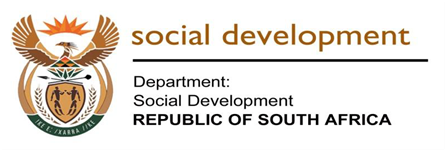 NDA Interventions on food security during covid-19
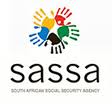 PURPOSE
To present the NDA approach to supporting food security interventions during the Covid-19 pandemic towards sustainable food security.
2
LEGISLATIVE MANDATE
Vision: A society free from poverty
ORGANISATIONAL VALUES
Mission: Facilitate sustainable development by strengthening CSOs involved in poverty eradication through enhanced capacity building with grant funding and research
STRATEGIC OVERVIEW OF THE NDA
Integrity
Dignity
Empowerment
Accountability
Transparency
Excellence
Partnering
4
NDA APPROACH TO FOOD SECURITY INTERVENTIONS
The NDA uses grant funding as a strategic intervention to support CSOs involved in food and nutrition security.
This is premised on the fact that grant funding plays a critical role in the sustainability of the CSO sector and enhancing their capacity to deliver services in poor communities. 
Communities need to be supported in a sustainable manner so that they can continue to have the agency that they need to address challenges that they face in their environments.
5
NDA PRIORITIES IN FOOD SECURITY
The NDA prioritises the following outcomes for its food and nutrition security programme:
Improved access to food through social protection and development programs/schemes: This outcome ensures improved food availability, affordability and accessibility through adoption of broad-based and inclusive approaches.  This is  realized through promotion of market access; income generating activities and infrastructure development; improving of access to social grants; targeting; irrigation schemes; feeding programs; smallholder food production support; community and institutional gardens; self-reliant and diversified food production; rural development  and mainstreaming of gender and youth.
6
NDA PRIORITIES IN FOOD SECURITY – cont…
ii) Improved health, nutrition and hygiene: This outcome ensures that improved health and nutrition status and hygiene have been inculcated in daily practices of South Africans. This is achieved through improved food utilization; safe storage, handling, preparation and distribution of food in feeding programmes; fortification of staples; nutrition awareness and promotion of healthy life style.
iii) Establishment of food value chains for improved rural economies: This outcome focuses on promotion of rural food value chain supply in order to ensure better market access for both subsistence and small holder producers. This is envisaged through establishment of agro-processing and distribution of commodities including contractual markets, synchronization of production and demand, processing and packaging of commodities and agro-logistic support.
7
NDA INTERVENTIONS ON FOOD AND NUTRITION SECURITY DURING COVID 19
8
CONCLUSION
The NDA through the CSOs development framework  provided support to CSOs implementing development initiatives including food and nutrition security to needy households in poor communities.

Through the partnerships programme, the NDA has partnered with the World Food Programme to empower CSOs involved in food and nutrition security initiatives.
9
Thank you
THANK YOU
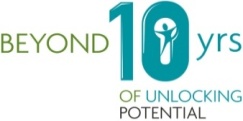